3.Sınıf Yüksek Onur Öğrencileri
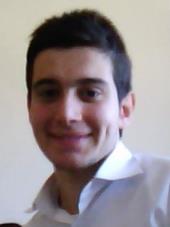 141400048
Batuhan DUMAN

Sınıf Birincisi
AGNO: 3.91
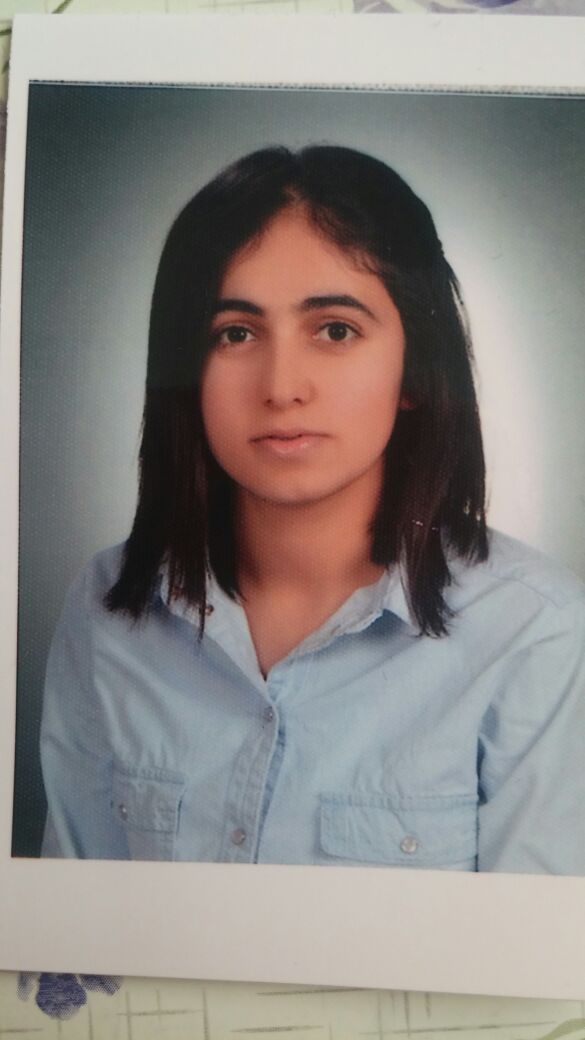 141400005
Seher YILDIZ

Sınıf İkincisi
AGNO: 3.76
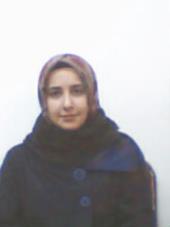 141400047
Büşra EFE

Sınıf Üçüncüsü
AGNO: 3.65
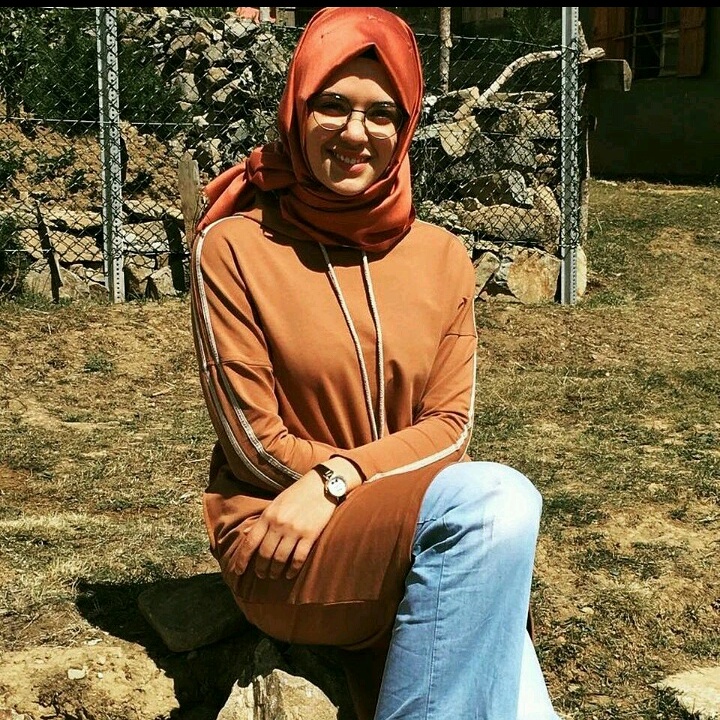 141400017
Canan AYAN

Sınıf Dördüncüsü
AGNO: 3.62